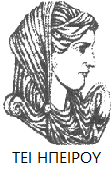 Ελληνική Δημοκρατία
Τεχνολογικό Εκπαιδευτικό Ίδρυμα Ηπείρου
Χρηματοοικονομική των Επιχειρήσεων
Ενότητα: Διαδικασία άντλησης κεφαλαίου (Μέρος Β)
Καραμάνης Κωνσταντίνος
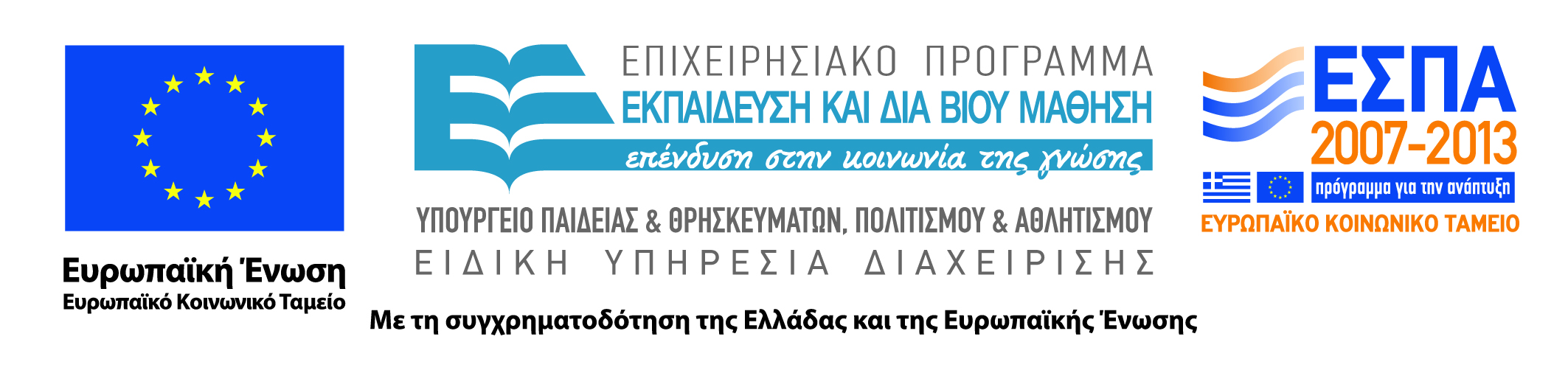 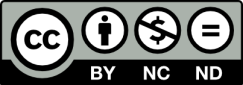 Ανοιχτά Ακαδημαϊκά Μαθήματα στο ΤΕΙ Ηπείρου
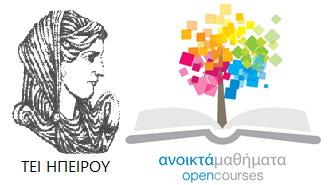 Τμήμα : ΧΡΗΜΑΤΟΟΙΚΟΝΟΜΙΚΗΣ & ΛΟΓΙΣΤΙΚΗΣ
Τίτλος Μαθήματος :Χρηματοοικονομική των επιχειρήσεων
Ενότητα :   Διαδικασία   άντλησης   κεφαλαίου  (Μέρος Β)
Καραμάνης Κων/νος
Επίκουρος Καθηγητής
Πρέβεζα, 2015
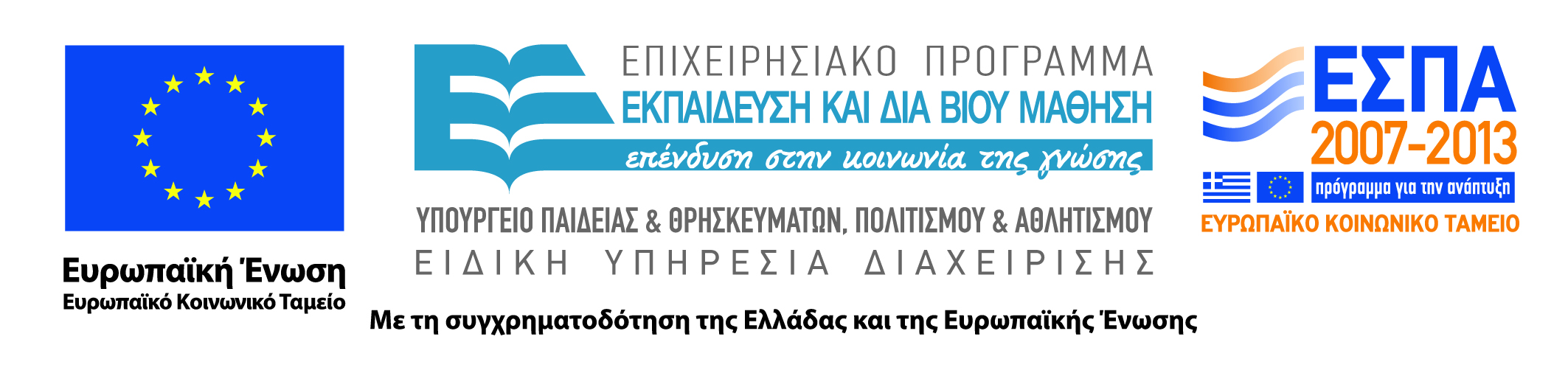 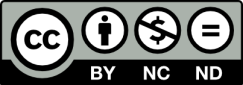 Χρηματοοικονομική των Επιχειρήσεων, Ενότητα  : Διαδικασία Άντλησης Κεφαλαίου, ΤΜΗΜΑ ΧΡΗΜΑΤΟΟΙΚΟΝΟΜΙΚΉΣ ΚΑΙ ΛΟΓΙΣΤΙΚΗΣ , ΤΕΙ ΗΠΕΙΡΟΥ – Ανοικτά Ακαδημαϊκά Μαθήματα στο ΤΕΙ  Ηπείρου
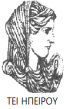 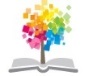 Άδειες Χρήσης
Το παρόν εκπαιδευτικό υλικό υπόκειται σε άδειες χρήσης Creative Commons. 
Για εκπαιδευτικό υλικό, όπως εικόνες, που υπόκειται σε άλλου τύπου άδειας χρήσης, η άδεια χρήσης αναφέρεται ρητώς.
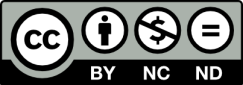 Χρηματοοικονομική των Επιχειρήσεων, Ενότητα  : Διαδικασία  Άντλησης  Κεφαλαίου ,ΤΜΗΜΑ ΧΡΗΜΑΤΟΟΙΚΟΝΟΜΙΚΉΣ ΚΑΙ ΛΟΓΙΣΤΙΚΗΣ , ΤΕΙ ΗΠΕΙΡΟΥ – Ανοικτά Ακαδημαϊκά Μαθήματα στο ΤΕΙ  Ηπείρου
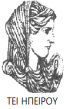 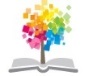 Χρηματοδότηση
Το έργο υλοποιείται στο πλαίσιο του Επιχειρησιακού Προγράμματος «Εκπαίδευση και Δια Βίου Μάθηση» και συγχρηματοδοτείται από την Ευρωπαϊκή Ένωση (Ευρωπαϊκό Κοινωνικό Ταμείο) και από εθνικούς πόρους.
Το έργο «Ανοικτά Ακαδημαϊκά Μαθήματα στο TEI Ηπείρου» έχει χρηματοδοτήσει μόνο τη αναδιαμόρφωση του εκπαιδευτικού υλικού.
Το παρόν εκπαιδευτικό υλικό έχει αναπτυχθεί στα πλαίσια του εκπαιδευτικού έργου του διδάσκοντα.
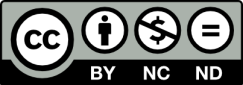 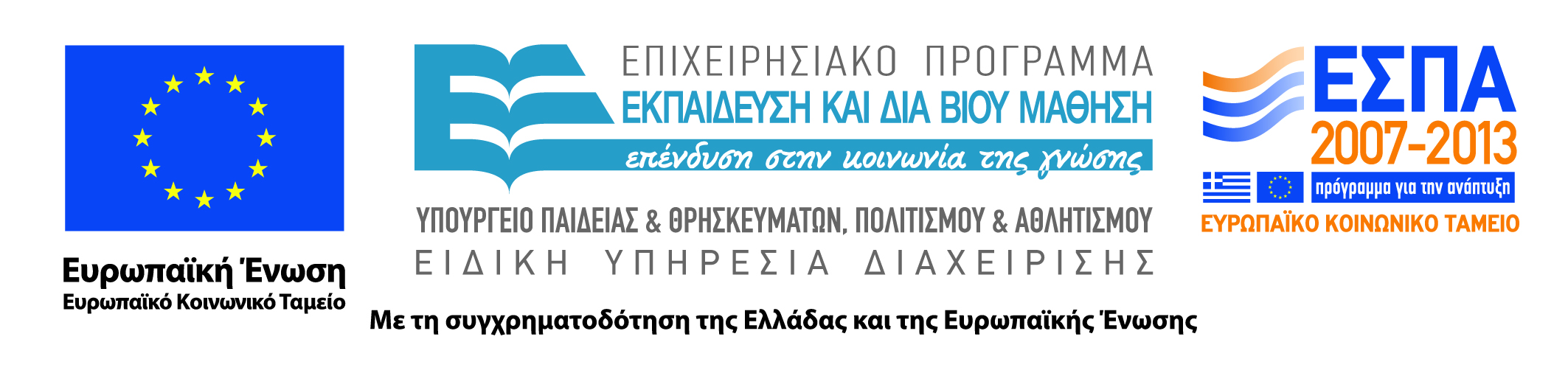 Χρηματοοικονομική των Επιχειρήσεων, Ενότητα  : Διαδικασία  Άντλησης Κεφαλαίου , ΤΜΗΜΑ ΧΡΗΜΑΤΟΟΙΚΟΝΟΜΙΚΉΣ ΚΑΙ ΛΟΓΙΣΤΙΚΗΣ , ΤΕΙ ΗΠΕΙΡΟΥ – Ανοικτά Ακαδημαϊκά Μαθήματα στο ΤΕΙ  Ηπείρου
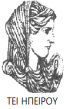 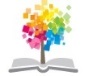 Σκοποί  ενότητας
Σκοπός της παρούσας ενότητας είναι να αναλυθούν οι δύο επόμενες μεταβάσεις χρηματοδότησης κατά τις οποίες η δεύτερη μετάβαση συμβαίνει όταν μια μη εισηγμένη επιχείρηση αποφασίζει να προσφέρει τμήμα του μετοχικού της κεφαλαίου στις χρηματοοικονομικές αγορές και να γίνει μια εισηγμένη επιχείρηση. Η τρίτη λαμβάνει χώρα όταν μια εισηγμένη επιχείρηση αποφασίζει να απευθυνθεί εκ νέου στις αγορές μετοχών για να αντλήσει περισσότερα ίδια κεφάλαια.

Λέξεις κλειδιά :επενδυτική τράπεζα, δημόσια εγγραφή, κατανομή μετοχών , προμήθεια αναδόχου, γενική εγγραφή, άμεση τοποθέτηση, προσφορά δικαιωμάτων αγοράς, υβριδικά κεφάλαια
Χρηματοοικονομική των Επιχειρήσεων, Ενότητα  : Διαδικασία  Άντλησης Κεφαλαίου , ΤΜΗΜΑ ΧΡΗΜΑΤΟΟΙΚΟΝΟΜΙΚΉΣ ΚΑΙ ΛΟΓΙΣΤΙΚΗΣ , ΤΕΙ ΗΠΕΙΡΟΥ – Ανοικτά Ακαδημαϊκά Μαθήματα στο ΤΕΙ  Ηπείρου
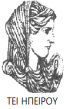 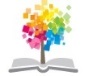 2. Από μη εισηγμένη σε εισηγμένη επιχείρηση: Αρχική Δημόσια Εγγραφή  (1) από (7)
Επιλογή επενδυτικής τράπεζας
Εστιάστε σε επενδυτικές τράπεζες που έχουν εμπειρία με επιχειρήσεις σαν τη δική σας         ( στον ίδιο κλάδο) και εξετάστε το αν θα επωφεληθείτε  από την  πελατειακή βάση και τη φήμη της επενδυτικής τράπεζας.
Χρηματοοικονομική των Επιχειρήσεων, Ενότητα  : Διαδικασία  Άντλησης Κεφαλαίου , ΤΜΗΜΑ ΧΡΗΜΑΤΟΟΙΚΟΝΟΜΙΚΉΣ ΚΑΙ ΛΟΓΙΣΤΙΚΗΣ , ΤΕΙ ΗΠΕΙΡΟΥ – Ανοικτά Ακαδημαϊκά Μαθήματα στο ΤΕΙ  Ηπείρου
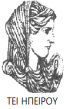 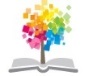 2. Από μη εισηγμένη σε εισηγμένη επιχείρηση: Αρχική Δημόσια Εγγραφή  (2) από (7)
Επιλογή επενδυτικής τράπεζας
Στις περισσότερες δημόσιες εγγραφές , η επενδυτική τράπεζα συμφωνεί να προσφέρει μια ελάχιστη σταθερή  τιμή  στον εκδότη   ( εγγύηση αναδόχου ) και διαμορφώνει μια συνεργασία  πολλών τραπεζών για να διαχυθούν οι  κίνδυνοι και να αυξηθεί η ικανότητα πώλησης.
Χρηματοοικονομική των Επιχειρήσεων, Ενότητα  : Διαδικασία  Άντλησης Κεφαλαίου , ΤΜΗΜΑ ΧΡΗΜΑΤΟΟΙΚΟΝΟΜΙΚΉΣ ΚΑΙ ΛΟΓΙΣΤΙΚΗΣ , ΤΕΙ ΗΠΕΙΡΟΥ – Ανοικτά Ακαδημαϊκά Μαθήματα στο ΤΕΙ  Ηπείρου
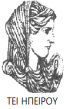 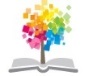 2. Από μη εισηγμένη σε εισηγμένη επιχείρηση: Αρχική Δημόσια Εγγραφή  (3) από (7)
Εκτίμηση της αξίας της επιχείρησης και ορισμός των λεπτομερειών της έκδοσης
     Η μη εισηγμένη επιχείρηση πρέπει να αποτιμηθεί από την επενδυτική τράπεζα και η τιμή ανά μετοχή να οριστεί με βάση  τον αριθμό των μετοχών της επιχείρησης. Ο αριθμός αυτός συχνά επιλέγεται με τέτοιο τρόπο από τον ιδιοκτήτη και την επενδυτική τράπεζά του για να καταλήξουν σε ένα επιθυμητό εύρος τιμών .
Χρηματοοικονομική των Επιχειρήσεων, Ενότητα  : Διαδικασία  Άντλησης Κεφαλαίου , ΤΜΗΜΑ ΧΡΗΜΑΤΟΟΙΚΟΝΟΜΙΚΉΣ ΚΑΙ ΛΟΓΙΣΤΙΚΗΣ , ΤΕΙ ΗΠΕΙΡΟΥ – Ανοικτά Ακαδημαϊκά Μαθήματα στο ΤΕΙ  Ηπείρου
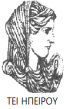 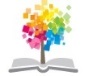 2. Από μη εισηγμένη σε εισηγμένη επιχείρηση: Αρχική Δημόσια Εγγραφή  (4) από (7)
Εκτίμηση της αξίας της επιχείρησης και ορισμός των λεπτομερειών της έκδοσης
 ( Συνεπώς αν η αξία της επιχείρησης είναι $10 εκατομμύρια  και θα επιθυμούσαμε μια τιμή μετοχής γύρω στα $5 , θα είχαμε 2.000.000 μετοχές) . Καθώς οι επενδυτικές τράπεζες εγγυώνται την τιμή , υπάρχει μια τάση μείωσης αυτής της τιμής κατά 10- 15%  για να υπάρξει μια προστασία απέναντι σε σφάλματα.
Χρηματοοικονομική των Επιχειρήσεων, Ενότητα  : Διαδικασία  Άντλησης Κεφαλαίου , ΤΜΗΜΑ ΧΡΗΜΑΤΟΟΙΚΟΝΟΜΙΚΉΣ ΚΑΙ ΛΟΓΙΣΤΙΚΗΣ , ΤΕΙ ΗΠΕΙΡΟΥ – Ανοικτά Ακαδημαϊκά Μαθήματα στο ΤΕΙ  Ηπείρου
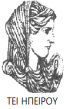 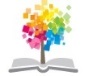 2. Από μη εισηγμένη σε εισηγμένη επιχείρηση: Αρχική Δημόσια Εγγραφή  (5) από (7)
Μέτρηση της ζήτησης εκ μέρους των επενδυτών

     Οι ομάδες πωλήσεων των επενδυτικών τραπεζών προσπαθούν να πείσουν τους διαχειριστές χαρτοφυλακίων και άλλους δυνητικούς επενδυτές σχετικά με την ελκυστικότητα  της προσφερόμενης τιμής . Αν η ζήτηση μοιάζει εξαιρετικά ισχυρή (ασθενής ), η προσφερόμενη τιμή ενδέχεται να αυξηθεί ( να μειωθεί).
Χρηματοοικονομική των Επιχειρήσεων, Ενότητα  : Διαδικασία  Άντλησης Κεφαλαίου , ΤΜΗΜΑ ΧΡΗΜΑΤΟΟΙΚΟΝΟΜΙΚΉΣ ΚΑΙ ΛΟΓΙΣΤΙΚΗΣ , ΤΕΙ ΗΠΕΙΡΟΥ – Ανοικτά Ακαδημαϊκά Μαθήματα στο ΤΕΙ  Ηπείρου
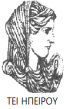 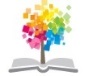 2. Από μη εισηγμένη σε εισηγμένη επιχείρηση: Αρχική Δημόσια Εγγραφή  (6) από (7)
Κατάθεση στοιχείων για ρυθμιστικούς λόγους και έκδοση ενημερωτικού δελτίου
     Σε ορισμένες αγορές , υπάρχουν ρυθμιστικές απαιτήσεις στις οποίες πρέπει να ανταποκριθεί η επιχείρηση πριν από την πραγματοποίηση της προσφοράς. Στις ΗΠΑ , η επιχείρηση πρέπει να υποβάλλει μια δήλωση εγγραφής στην επιτροπή κεφαλαιαγοράς και να δημοσιεύσει ένα ενημερωτικό  δελτίο  για δυνητικούς επενδυτές.
Χρηματοοικονομική των Επιχειρήσεων, Ενότητα  : Διαδικασία  Άντλησης Κεφαλαίου , ΤΜΗΜΑ ΧΡΗΜΑΤΟΟΙΚΟΝΟΜΙΚΉΣ ΚΑΙ ΛΟΓΙΣΤΙΚΗΣ , ΤΕΙ ΗΠΕΙΡΟΥ – Ανοικτά Ακαδημαϊκά Μαθήματα στο ΤΕΙ  Ηπείρου
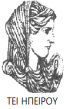 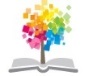 2. Από μη εισηγμένη σε εισηγμένη επιχείρηση: Αρχική Δημόσια Εγγραφή  (7) από (7)
Κατανομή μετοχών 
    Όταν ανοίξει η προσφορά και αρχίσουν οι επενδυτές να ζητούν μετοχές , η επενδυτική τράπεζα θα κατανείμει τις διαθέσιμες μετοχές μεταξύ τους. Αν η ζήτηση υπερβεί την προσφορά ( υπέρ – εγγραφή), η επενδυτική τράπεζα θα πρέπει να κατανείμει αναλογικά τις μετοχές. Αν η προσφορά υπερβεί τη ζήτηση , η επενδυτική τράπεζα θα πρέπει να εκπληρώσει την εγγύηση και να αγοράσει τις εναπομείνασες μετοχές στην τιμή προσφοράς.
Χρηματοοικονομική των Επιχειρήσεων, Ενότητα  : Διαδικασία  Άντλησης Κεφαλαίου , ΤΜΗΜΑ ΧΡΗΜΑΤΟΟΙΚΟΝΟΜΙΚΉΣ ΚΑΙ ΛΟΓΙΣΤΙΚΗΣ , ΤΕΙ ΗΠΕΙΡΟΥ – Ανοικτά Ακαδημαϊκά Μαθήματα στο ΤΕΙ  Ηπείρου
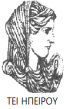 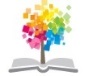 Κόστος Εισαγωγής στο Χρηματιστήριο           (1) από (2)
Η προμήθεια του αναδόχου που ορίζεται ως η μεικτή διαφορά μεταξύ τιμής προσφοράς και αξίας που εισπράττει η επιχείρηση ανά μετοχή, η οποία καλύπτει τα έξοδα αναδοχής, διαχείρισης και διάθεσης κατά την έκδοση.
Χρηματοοικονομική των Επιχειρήσεων, Ενότητα  : Διαδικασία  Άντλησης Κεφαλαίου , ΤΜΗΜΑ ΧΡΗΜΑΤΟΟΙΚΟΝΟΜΙΚΉΣ ΚΑΙ ΛΟΓΙΣΤΙΚΗΣ , ΤΕΙ ΗΠΕΙΡΟΥ – Ανοικτά Ακαδημαϊκά Μαθήματα στο ΤΕΙ  Ηπείρου
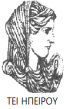 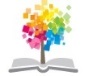 Κόστος Εισαγωγής στο Χρηματιστήριο           (2) από (2)
Το νομικό και διοικητικό κόστος πραγματοποίησης νέας έκδοσης.

Κάθε υποτιμολόγηση της έκδοσης, από την οποία ωφελούνται οι επενδυτές που λαμβάνουν τη μετοχή στην τιμή προσφοράς και την πωλούν στην υψηλότερη τιμή αγοράς (η μέση υποτιμολόγηση εκτιμάται σε ποσοστό 10%-15%).
Χρηματοοικονομική των Επιχειρήσεων, Ενότητα  : Διαδικασία  Άντλησης Κεφαλαίου , ΤΜΗΜΑ ΧΡΗΜΑΤΟΟΙΚΟΝΟΜΙΚΉΣ ΚΑΙ ΛΟΓΙΣΤΙΚΗΣ , ΤΕΙ ΗΠΕΙΡΟΥ – Ανοικτά Ακαδημαϊκά Μαθήματα στο ΤΕΙ  Ηπείρου
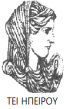 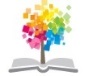 3. Εισηγμένη Επιχείρηση: Μετοχές ή Ομόλογα
Νέα χρηματοδότηση: από επανεκδόσεις τίτλων όπως επιπρόσθετες κοινές μετοχές και δικαιώματα αγοράς μετοχών ή εταιρικά ομόλογα μέσω:
		Α. δημοσίων εγγραφών,
		Β. ιδιωτικών τοποθετήσεων,
		Γ. εκδόσεων δικαιωμάτων προτίμησης
Χρηματοοικονομική των Επιχειρήσεων, Ενότητα  : Διαδικασία  Άντλησης Κεφαλαίου , ΤΜΗΜΑ ΧΡΗΜΑΤΟΟΙΚΟΝΟΜΙΚΉΣ ΚΑΙ ΛΟΓΙΣΤΙΚΗΣ , ΤΕΙ ΗΠΕΙΡΟΥ – Ανοικτά Ακαδημαϊκά Μαθήματα στο ΤΕΙ  Ηπείρου
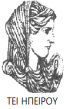 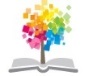 Μεταγενέστερες εκδόσεις αξιόγραφων: Διάγραμμα 1
Τύπος  χρηματοδότησης
Ίδια κεφάλαια
Γενική εγγραφή  Έκδοση μετοχών ή πιστοποιητικών απόκτησης μετοχών στο ευρύ επενδυτικό κοινό σε συγκεκριμένη τιμή προσφοράς. Συνήθως  υποστηρίζεται από την εγγύηση μιας επενδυτικής  τράπεζας.
Άμεση τοποθέτηση    Άμεση τοποθέτηση σε μετοχές από ιδιώτες επενδυτές. Η τιμή αποτελεί αντικείμενο διαπραγμάτευσης με τους επενδυτές.
Προσφορά δικαιωμάτων αγοράς
Οι τρέχοντες μέτοχοι αποκτούν το δικαίωμα αγοράς επιπρόσθετων μετοχών σε προεξοφλημένη τιμή.
Χρηματοοικονομική των Επιχειρήσεων, Ενότητα  : Διαδικασία  Άντλησης Κεφαλαίου , ΤΜΗΜΑ ΧΡΗΜΑΤΟΟΙΚΟΝΟΜΙΚΉΣ ΚΑΙ ΛΟΓΙΣΤΙΚΗΣ , ΤΕΙ ΗΠΕΙΡΟΥ – Ανοικτά Ακαδημαϊκά Μαθήματα στο ΤΕΙ  Ηπείρου
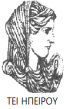 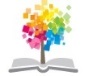 Μεταγενέστερες εκδόσεις αξιόγραφων: Διάγραμμα 2
Χρηματοοικονομική των Επιχειρήσεων, Ενότητα  : Διαδικασία  Άντλησης Κεφαλαίου , ΤΜΗΜΑ ΧΡΗΜΑΤΟΟΙΚΟΝΟΜΙΚΉΣ ΚΑΙ ΛΟΓΙΣΤΙΚΗΣ , ΤΕΙ ΗΠΕΙΡΟΥ – Ανοικτά Ακαδημαϊκά Μαθήματα στο ΤΕΙ  Ηπείρου
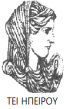 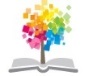 Μεταγενέστερες εκδόσεις αξιόγραφων: Διάγραμμα 3
Χρηματοοικονομική των Επιχειρήσεων, Ενότητα  : Διαδικασία  Άντλησης Κεφαλαίου , ΤΜΗΜΑ ΧΡΗΜΑΤΟΟΙΚΟΝΟΜΙΚΉΣ ΚΑΙ ΛΟΓΙΣΤΙΚΗΣ , ΤΕΙ ΗΠΕΙΡΟΥ – Ανοικτά Ακαδημαϊκά Μαθήματα στο ΤΕΙ  Ηπείρου
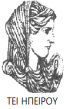 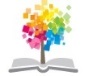 Βιβλιογραφία
Εφαρμοσμένη Χρηματοοικονομική για Επιχειρήσεις (2014)  , Damodaran  Α

Χρηματοοικονομική (2012), Groppelli A.and Nikbakht Ε.
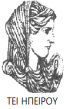 Χρηματοοικονομική των Επιχειρήσεων, Ενότητα : Διαδικασία  Άντλησης Κεφαλαίου, ΤΜΗΜΑ ΧΡΗΜΑΤΟΟΙΚΟΝΟΜΙΚΗΣ ΚΑΙ ΛΟΓΙΣΤΙΚΗΣ, ΤΕΙ ΗΠΕΙΡΟΥ-Ανοικτά Ακαδημαϊκά  Μαθήματα στο ΤΕΙ Ηπείρου
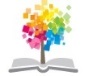 Σημείωμα Αναφοράς
Copyright Τεχνολογικό Ίδρυμα Ηπείρου. 
<Καραμάνης Κωνσταντίνος>.
 <Χρηματοοικονομική των επιχειρήσεων>. 
Έκδοση: 1.0 <Πρέβεζα>, 2015. Διαθέσιμο από τη δικτυακή διεύθυνση:
 http://eclass.teiep.gr/OpenClass/courses/ACC100/
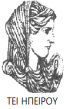 Χρηματοοικονομική των Επιχειρήσεων, Ενότητα : Διαδικασία  Άντλησης Κεφαλαίου, ΤΜΗΜΑ ΧΡΗΜΑΤΟΟΙΚΟΝΟΜΙΚΗΣ ΚΑΙ ΛΟΓΙΣΤΙΚΗΣ, ΤΕΙ ΗΠΕΙΡΟΥ-Ανοικτά Ακαδημαϊκά  Μαθήματα στο ΤΕΙ Ηπείρου
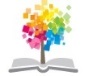 Σημείωμα Αδειοδότησης
Το παρόν υλικό διατίθεται με τους όρους της άδειας χρήσης Creative Commons Αναφορά Δημιουργού-Μη Εμπορική Χρήση-Όχι Παράγωγα Έργα 4.0 Διεθνές [1] ή μεταγενέστερη. Εξαιρούνται τα αυτοτελή έργα τρίτων π.χ. φωτογραφίες, Διαγράμματα κ.λ.π., τα οποία εμπεριέχονται σε αυτό και τα οποία αναφέρονται μαζί με τους όρους χρήσης τους στο «Σημείωμα Χρήσης Έργων Τρίτων».
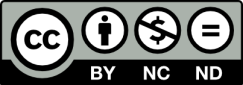 Ο δικαιούχος μπορεί να παρέχει στον αδειοδόχο ξεχωριστή άδεια να  χρησιμοποιεί το έργο για εμπορική χρήση, εφόσον αυτό του  ζητηθεί.
[1]
http://creativecommons.org/licenses/by-nc-nd/4.0/deed.el
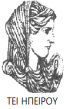 Χρηματοοικονομική των Επιχειρήσεων, Ενότητα : Διαδικασία  Άντλησης Κεφαλαίου, ΤΜΗΜΑ ΧΡΗΜΑΤΟΟΙΚΟΝΟΜΙΚΗΣ ΚΑΙ ΛΟΓΙΣΤΙΚΗΣ, ΤΕΙ ΗΠΕΙΡΟΥ-Ανοικτά Ακαδημαϊκά  Μαθήματα στο ΤΕΙ Ηπείρου
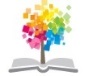 Τέλος Ενότητας
Επεξεργασία: <Θάνου Σοφία>
<Πρέβεζα>, 2015
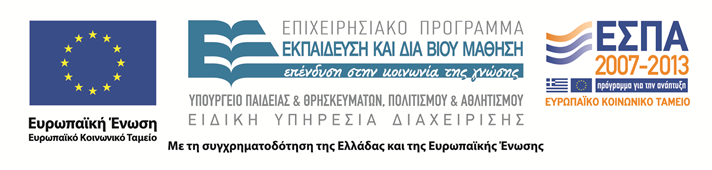 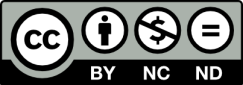 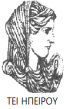 Χρηματοοικονομική των Επιχειρήσεων, Ενότητα : Διαδικασία  Άντλησης Κεφαλαίου, ΤΜΗΜΑ ΧΡΗΜΑΤΟΟΙΚΟΝΟΜΙΚΗΣ ΚΑΙ ΛΟΓΙΣΤΙΚΗΣ, ΤΕΙ ΗΠΕΙΡΟΥ-Ανοικτά Ακαδημαϊκά  Μαθήματα στο ΤΕΙ Ηπείρου
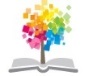 Σημειώματα
23
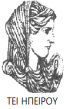 Χρηματοοικονομική των Επιχειρήσεων, Ενότητα : Διαδικασία  Άντλησης Κεφαλαίου, ΤΜΗΜΑ ΧΡΗΜΑΤΟΟΙΚΟΝΟΜΙΚΗΣ ΚΑΙ ΛΟΓΙΣΤΙΚΗΣ, ΤΕΙ ΗΠΕΙΡΟΥ-Ανοικτά Ακαδημαϊκά  Μαθήματα στο ΤΕΙ Ηπείρου
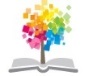 Διατήρηση Σημειωμάτων
Οποιαδήποτε  αναπαραγωγή ή διασκευή του υλικού θα πρέπει  να συμπεριλαμβάνει:

το Σημείωμα Αναφοράς
το  Σημείωμα Αδειοδότησης
τη Δήλωση Διατήρησης Σημειωμάτων
το Σημείωμα Χρήσης Έργων Τρίτων (εφόσον υπάρχει) 

μαζί με τους συνοδευόμενους υπερσυνδέσμους.
Τέλος Ενότητας
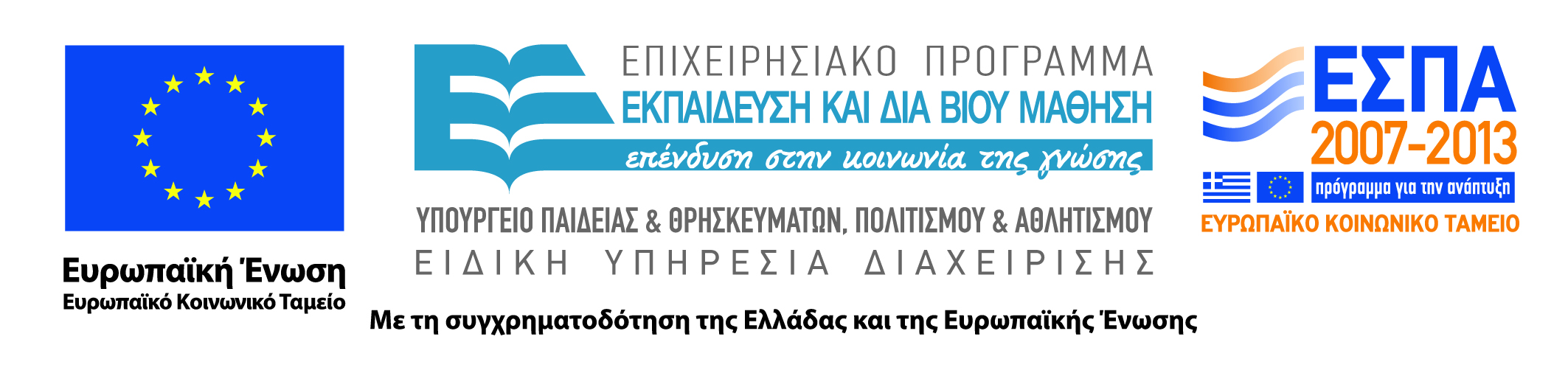 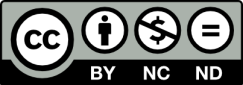